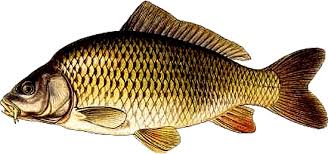 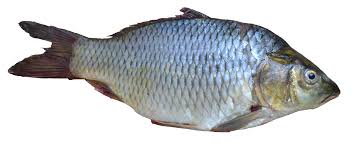 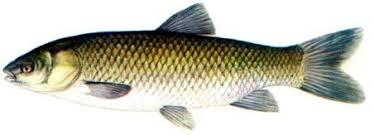 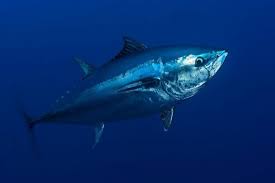 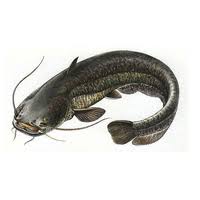 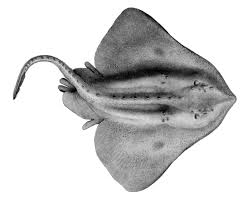 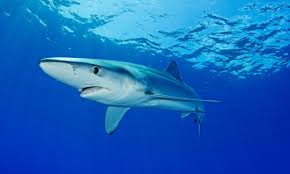 PESHQIT - RRUAZORËT TIPIKË UJORË
Evidentoni dy mjediset kryesore ujore ku jetojnë peshqit dhe zonat e tyre.
   Evidentoni përshtatshmëritë e peshqëve të zonave të ndryshme të lumit dhe detit.
   Përshkruani pamjen e jashtme të trupit të peshqve.
Pamja e jashtme e trupit
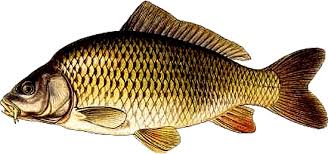 Peshqë të thellësive të mëdha të detit
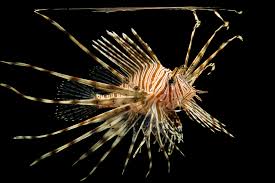 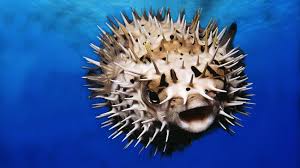